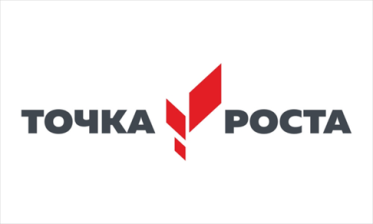 МОУ «Талицкая средняя общеобразовательная школа Буйского района Костромской области»
"Ресурсы Центра "Точки роста" как фактор формирования естественно - научной грамотности"
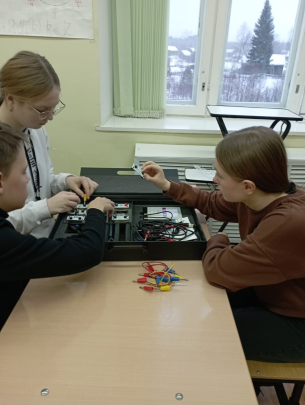 Христофорова Е.К.
руководитель Центра "Точка роста"
​МОУ «Талицкая средняя общеобразовательная школа Буйского муниципального района Костромской области» 

Талица 2024
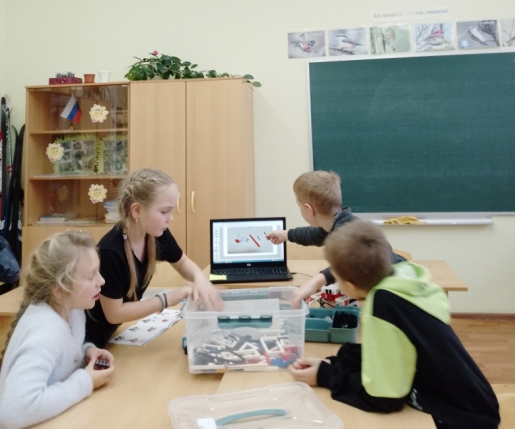 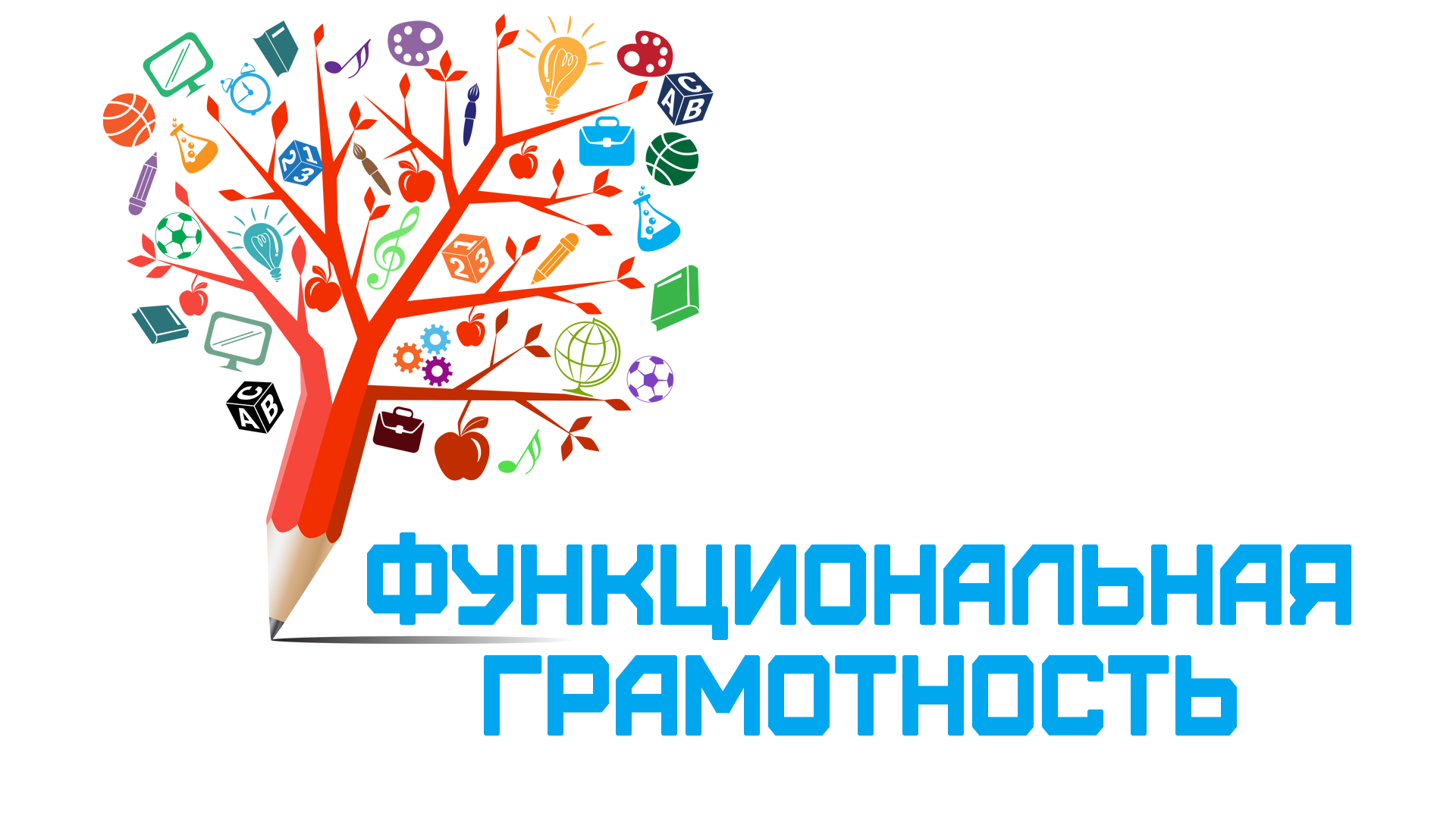 Задача современного учителя: формирование у обучающихся умений и навыков применения знаний на практике.
Обучающиеся должны уметь…
Проводить исследования
Делать выводы
Предлагать новые способы решения задач
Экспериментировать
Функционально грамотный ребенок – какой он?
Умеющий добывать и применять знания
Умеющий обосновывать принятые решения, решать задачи
Умеющий анализировать, делать выводы
Владеющий рефлексивными умениями
Способный выявлять проблемы, предлагающий способы их решения
Проявляющий готовность к саморазвитию
Проявляющий готовность взаимодействовать, строить отношения
Естественно - научная грамотность - способность обучающихся использовать естественнонаучные знания:

 для отбора в реальных жизненных ситуациях тех проблем, которые могут быть исследованы и решены с помощью научных методов; 
для получения выводов, основанных на наблюдениях и экспериментах, необходимых;  
для понимания окружающего мира и тех изменений, которые вносит в него деятельность человека; 
для принятия соответствующих решений.
Уровни естественно - научной грамотности:
Использование естественнонаучных знаний для объяснения отдельных явлений; выявление вопросов, на которые могла бы ответить наука, определение элементов научного исследования.
Объяснение явлений на основе их моделей, анализ результатов проведенных исследований, сравнение данных, научная аргументация своей позиции, оценка различных точек зрения.
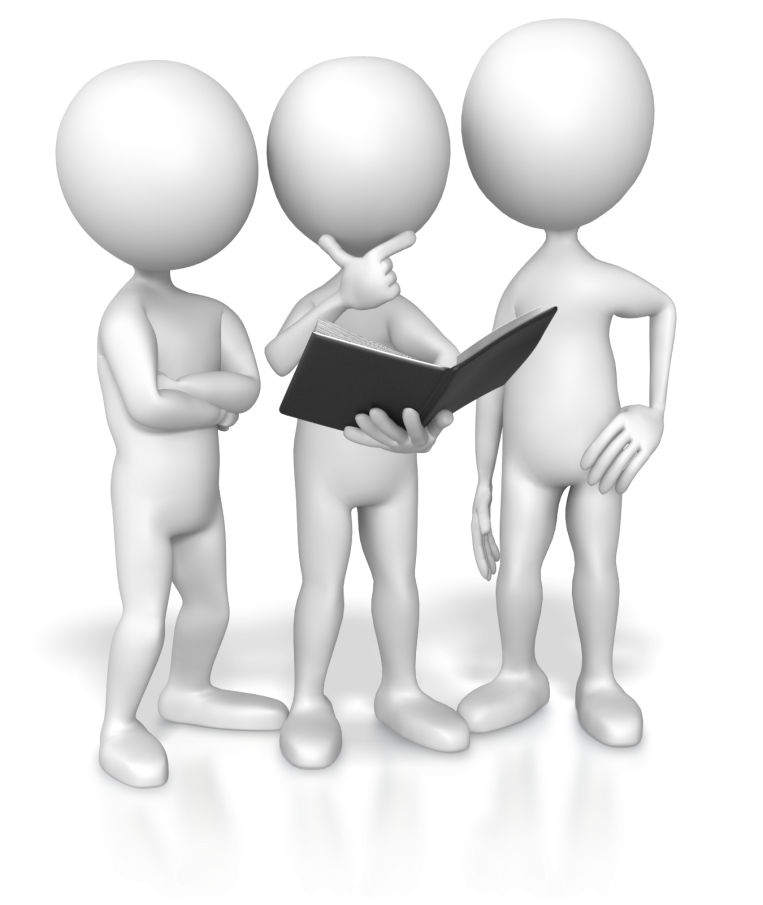 Воспроизведение простых знаний (терминов, фактов, правил), умение приводить примеры явлений и формулировать выводы при помощи основных естественнонаучных понятий.
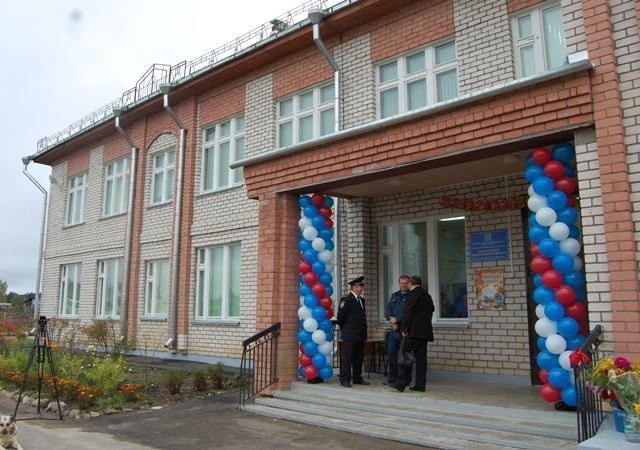 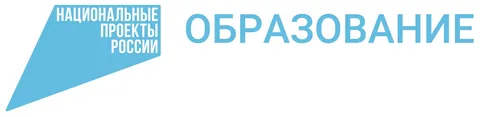 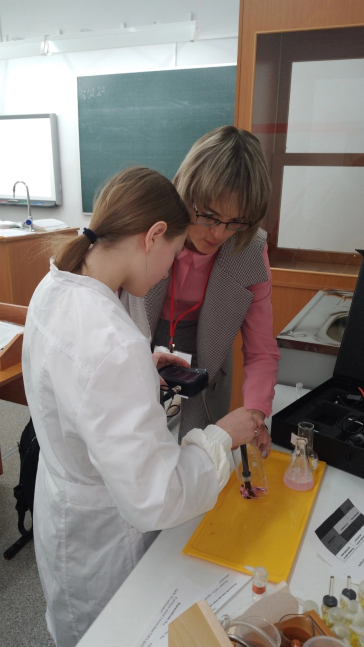 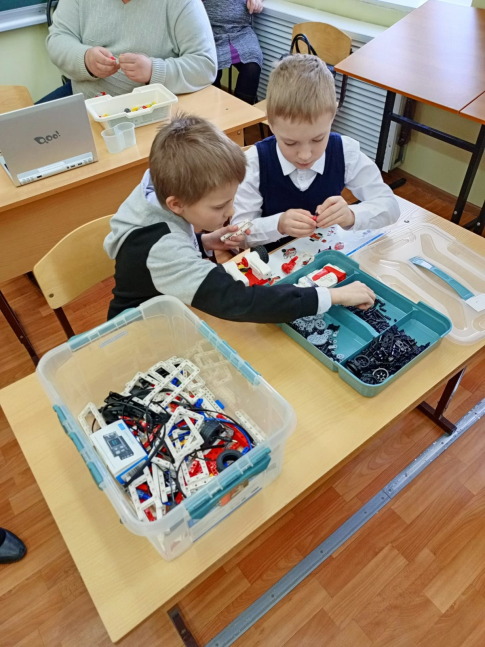 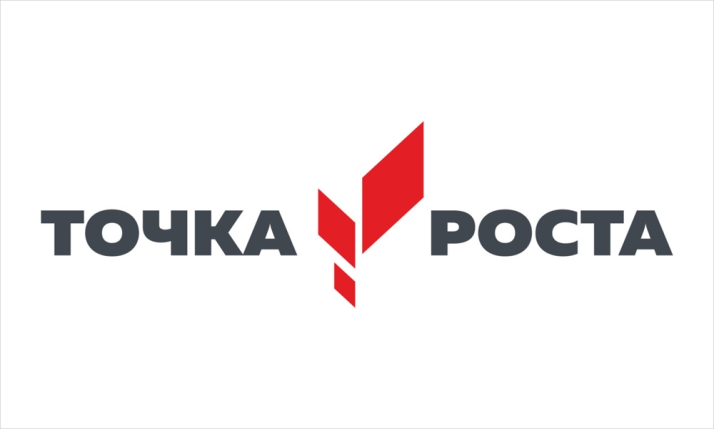 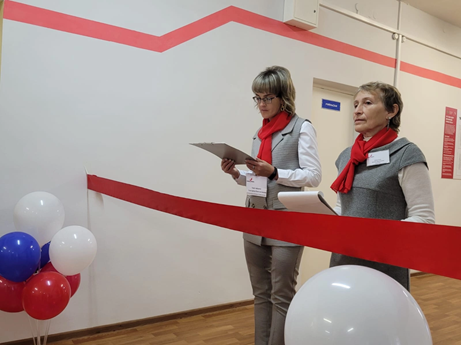 Центр образования естественно-научной и технологической направленностей «Точка роста» на базе МОУ "Талицкой средней школы Буйского района Костромской области»  создан в 2023 году в рамках федерального проекта «Современная школа» национального проекта «Образование».
	Он призван обеспечить повышение охвата обучающихся программами общего и дополнительного образования естественно-научной и технологической ​направленностей​ с использованием современного оборудования.
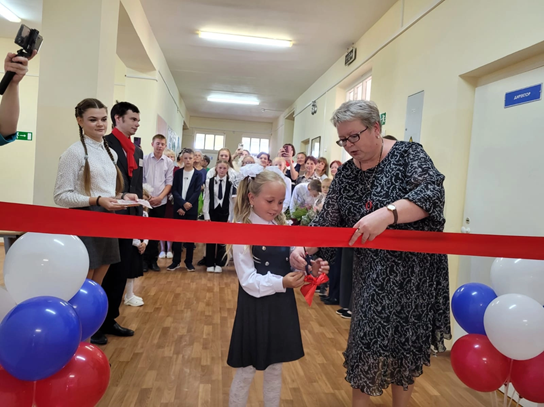 Естественно - научная направленность
Цифровая лаборатория по биологии (2 шт. )
включает в себя: методические рекомендации для проведения лабораторных работ по биологии, беспроводной мультидатчик по биологии с экраном, цифровая видеокамера, электроды для определения PH раствора, электроды для определения температуры раствора
​Цифровая лаборатория ученическая по физике 
(2 шт.) включает в себя: методические рекомендации для проведения лабораторных работ по физике, беспроводной мультидатчик по физике с экраном, USB  осциллограф (2 канала)
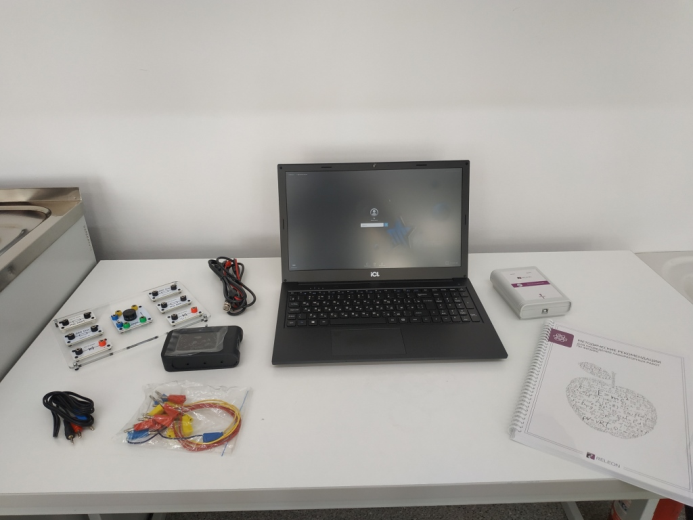 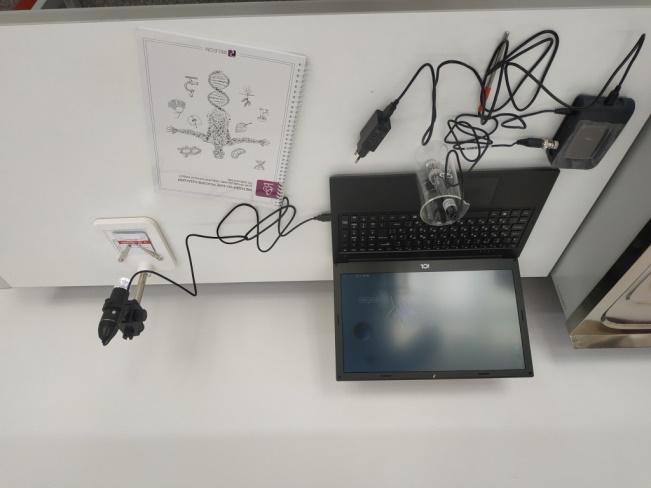 Цифровая лаборатория по химии (2 шт.)
включает в себя: методические рекомендации для проведения лабораторных работ по химии, методические рекомендации по химии для преподавателя, беспроводной мультидатчик по химии с экраном, мультидатчик оптической плотности и мутности, электроды для определения PH раствора, электроды для определения температуры раствора
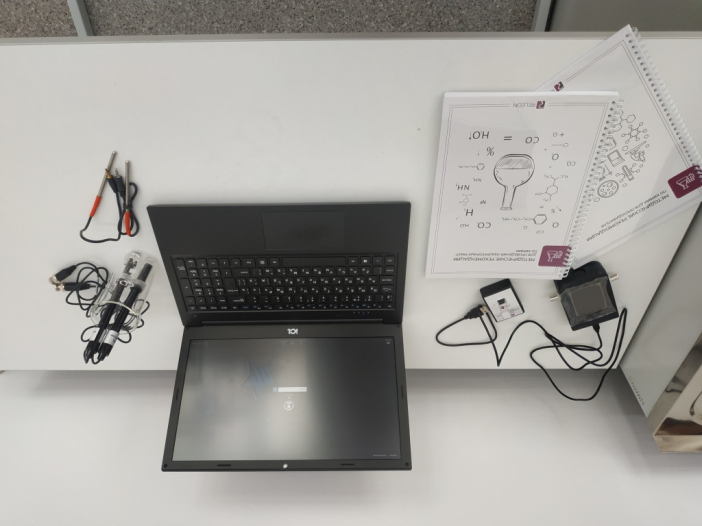 Внеурочная деятельность              	Дополнительное                                                              образование
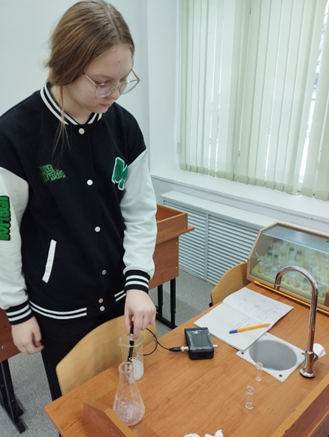 «Я в роль исследователя»» (7-9 классы)
"Этот удивительный мир загадочных веществ" (8- 9 классы)
«Чудеса науки и природы» (1 – 4 классы)
"Физика вокруг нас: наблюдения и эксперименты"​ (7-9 классы)
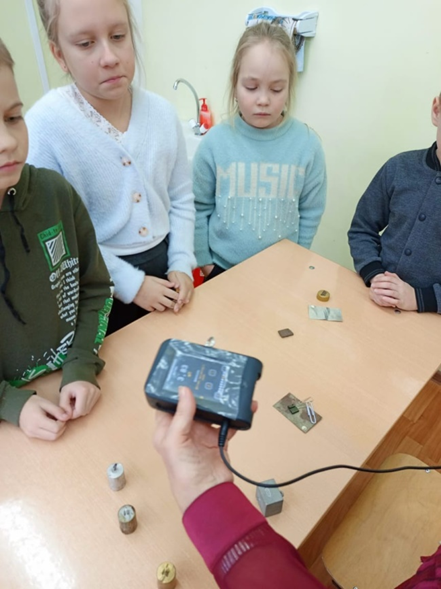 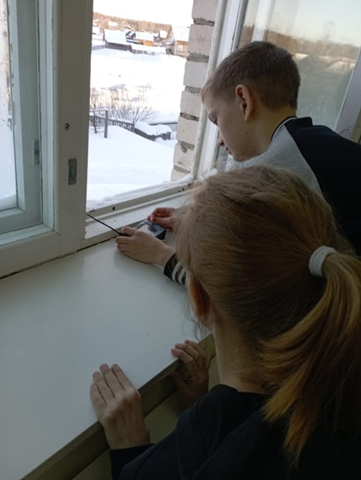 "Мир растений, животных, человека"
(5-9 классы)
Региональный заочный конкурс детской фотографии «Творчество в фотографии»
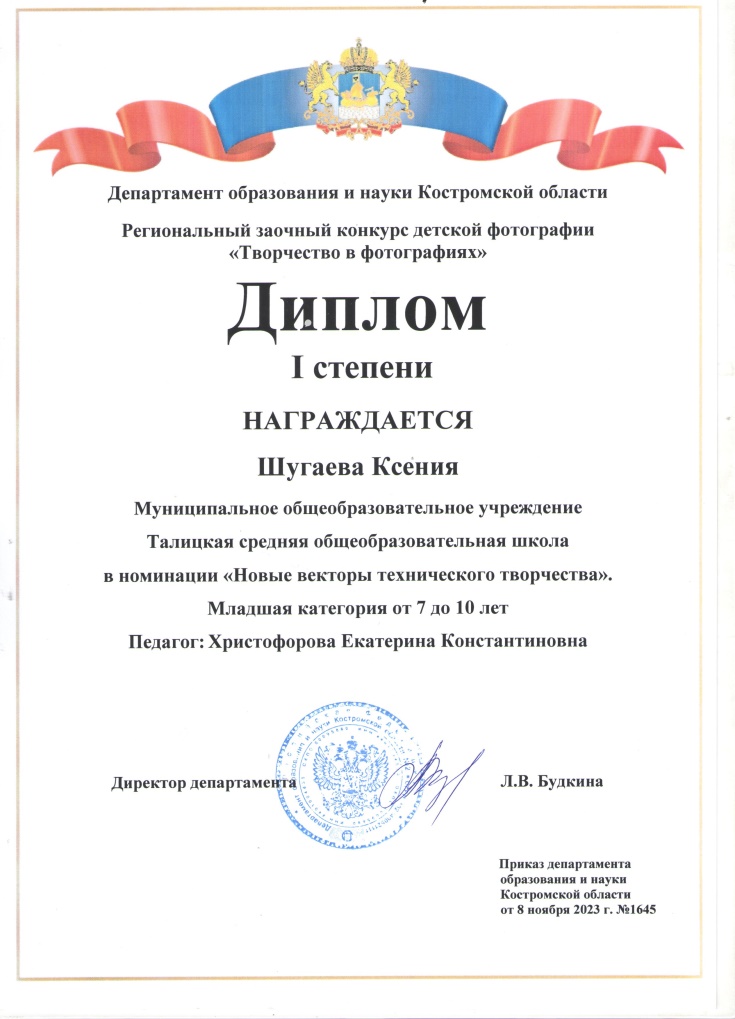 Номинация 
«Новые векторы технического творчества»

Младшая категория от 7 до 10 лет

Шугаева Ксения

Диплом
I степени
Муниципальный уровень
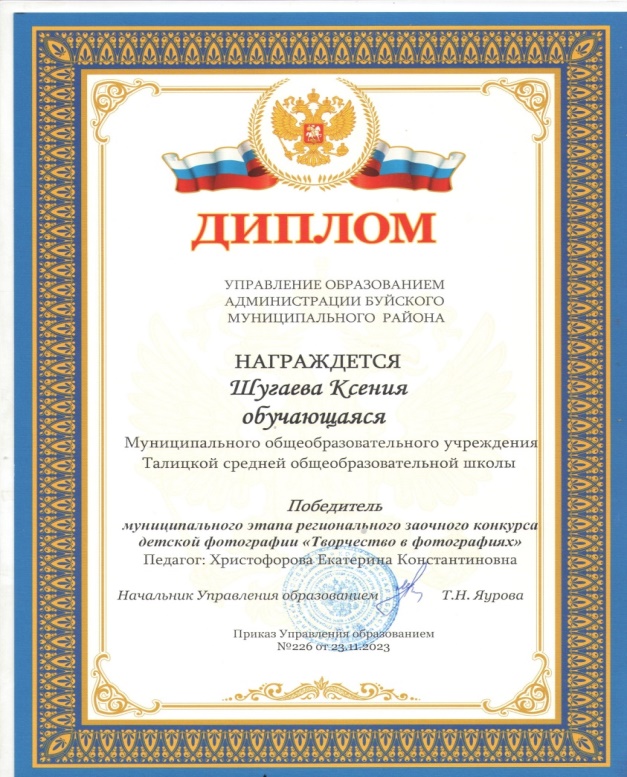 Региональный заочный конкурс детской фотографии «Творчество в фотографии»
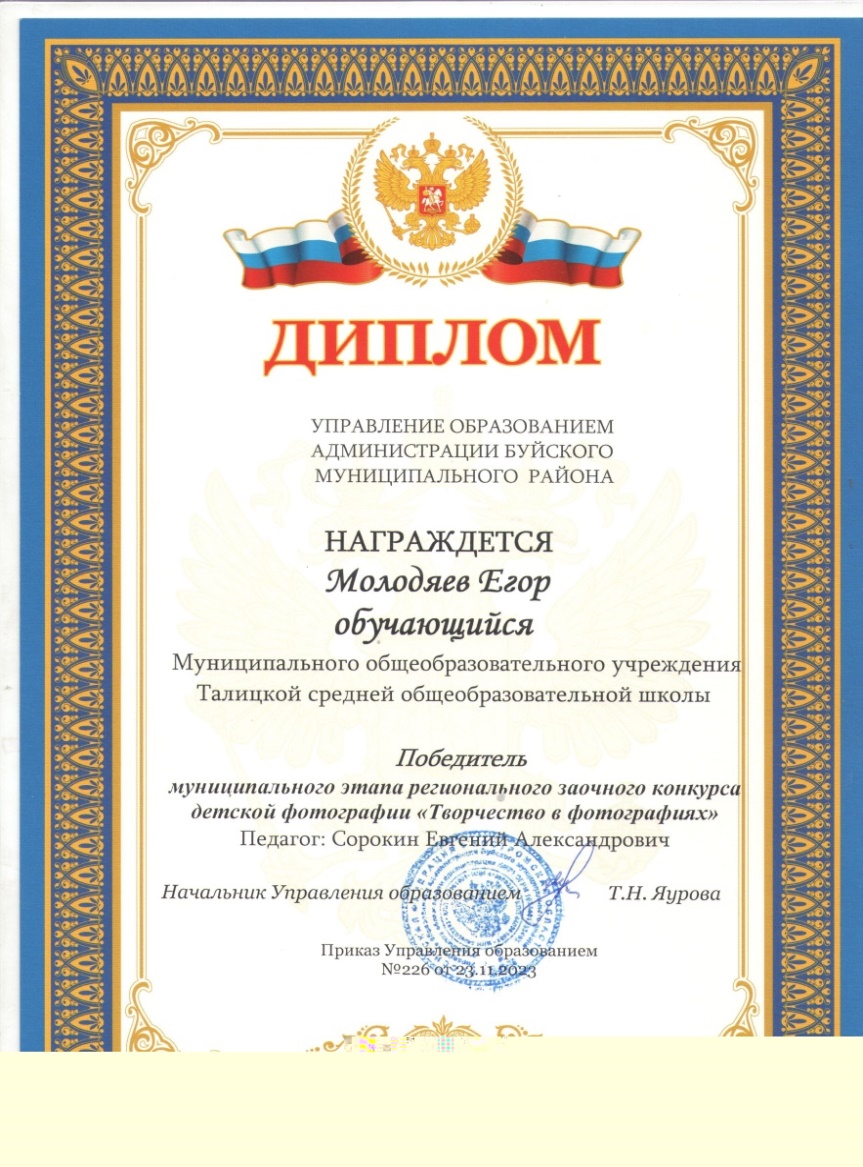 Муниципальный уровень 

Старшая от 15 до 18 лет

Молодяев Егор 

Победитель

Смирнова Лидия 

Призер
Региональный заочный конкурс детской фотографии «Творчество в фотографии»
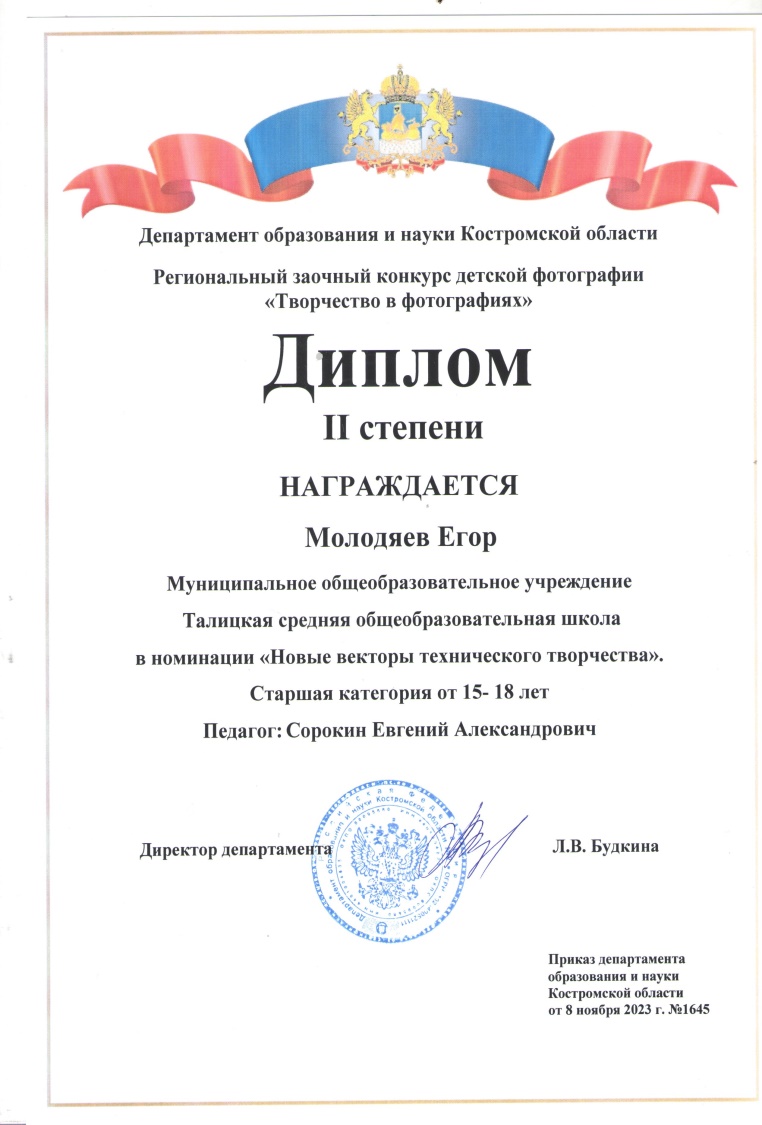 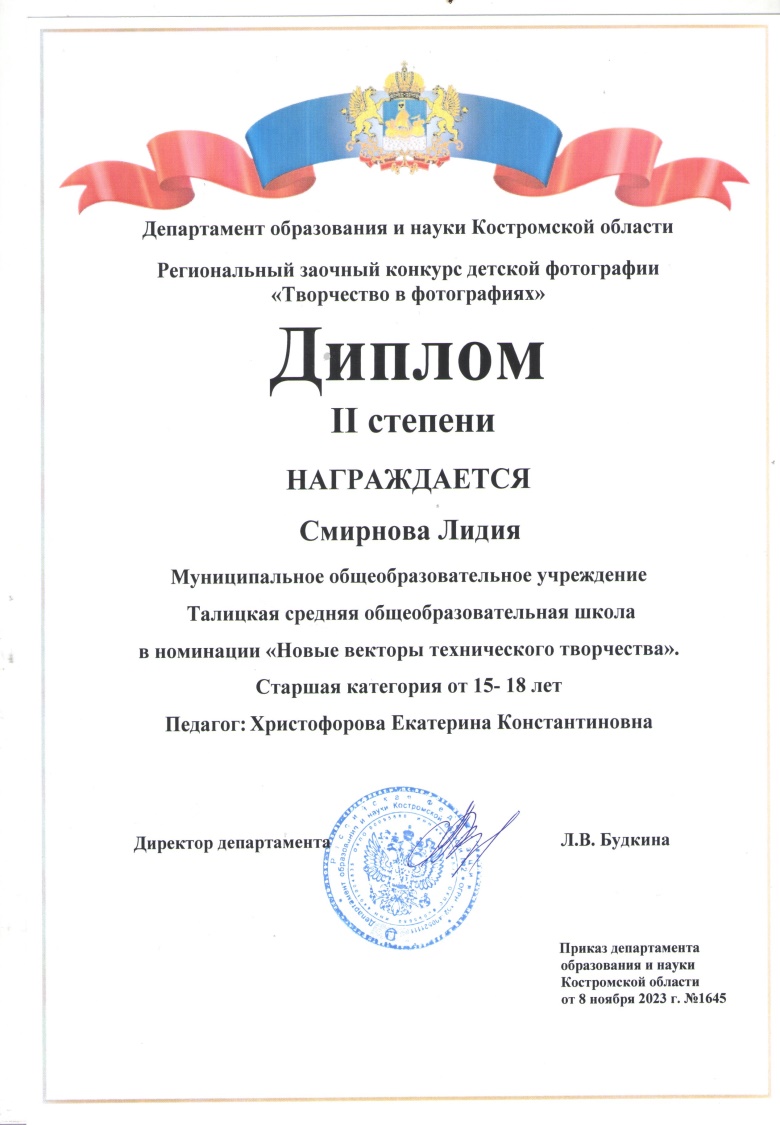 Старшая от 15 до 18 лет

Молодяев Егор, Смирнова Лидия 

Диплом 2 степени
Межмуниципальная научно – практическая краеведческая конференция «Краеведение как фактор формирования гражданской идентичности. Опыт практической деятельности»
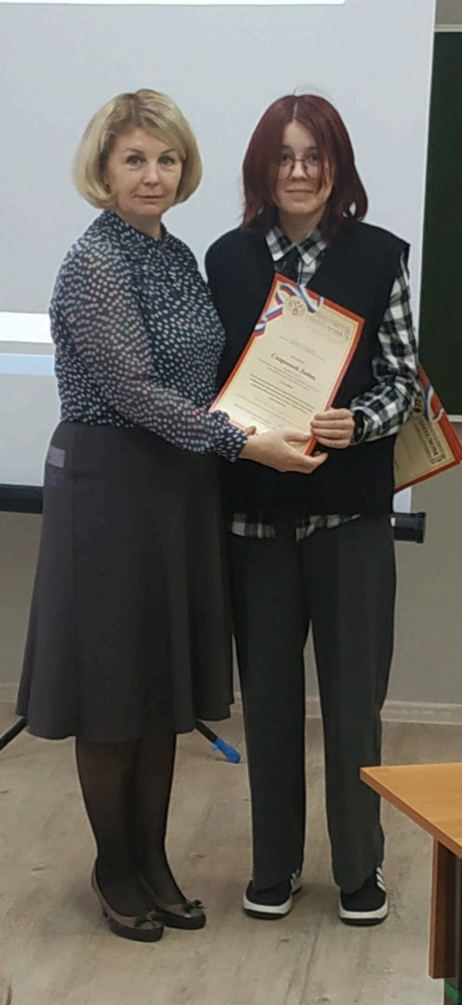 Региональная выставка по лего – конструированию «Модель своими руками» для обучающихся образовательных организаций Костромской области
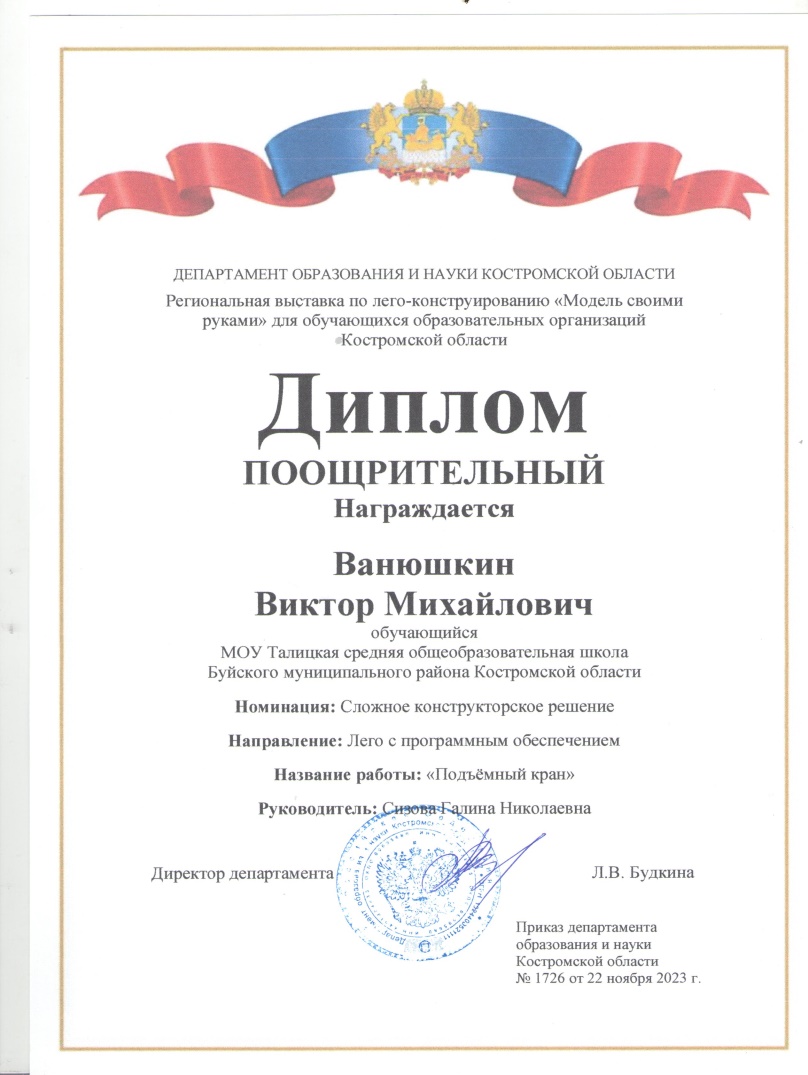 Номинация 
«Сложное конструкторское
 решение»

Ванюшкин Виктор 

Диплом поощрительный
Всероссийская олимпиада учебных, научно – исследовательских проектов детей и молодежи «Созвездие – 2024»
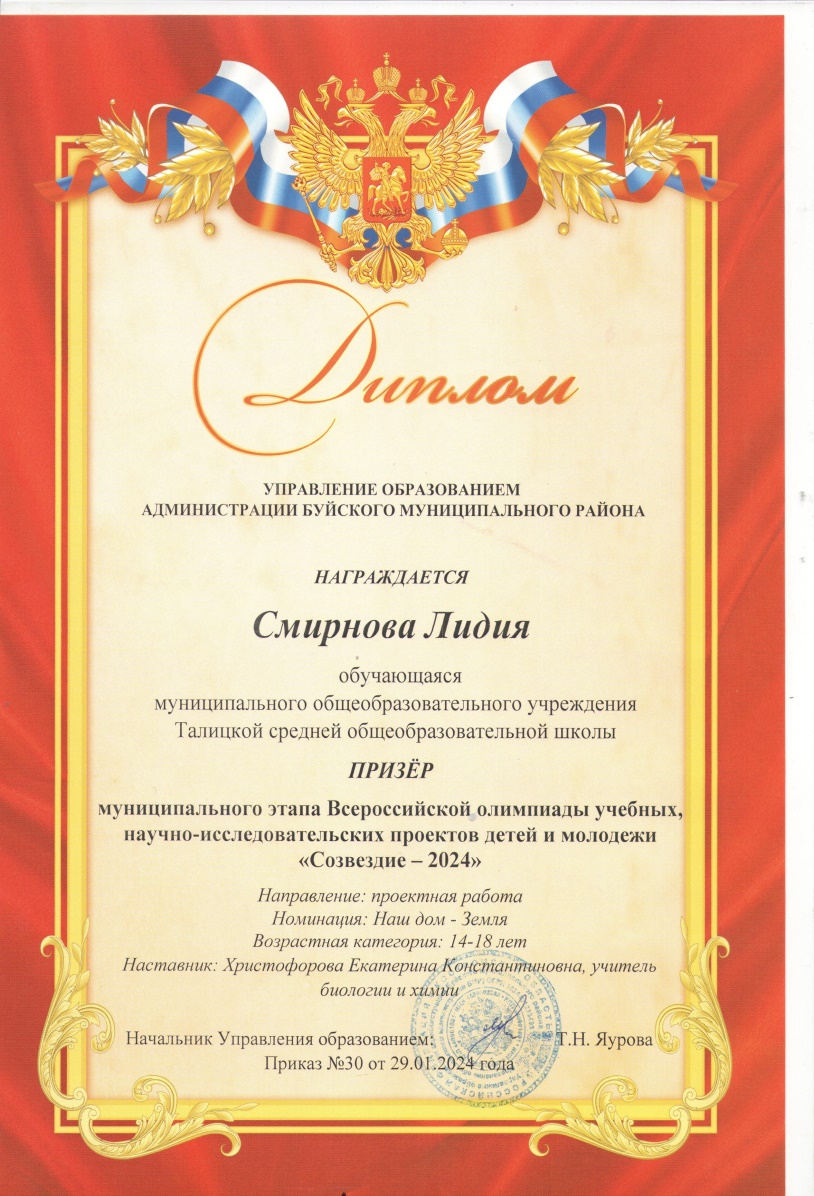 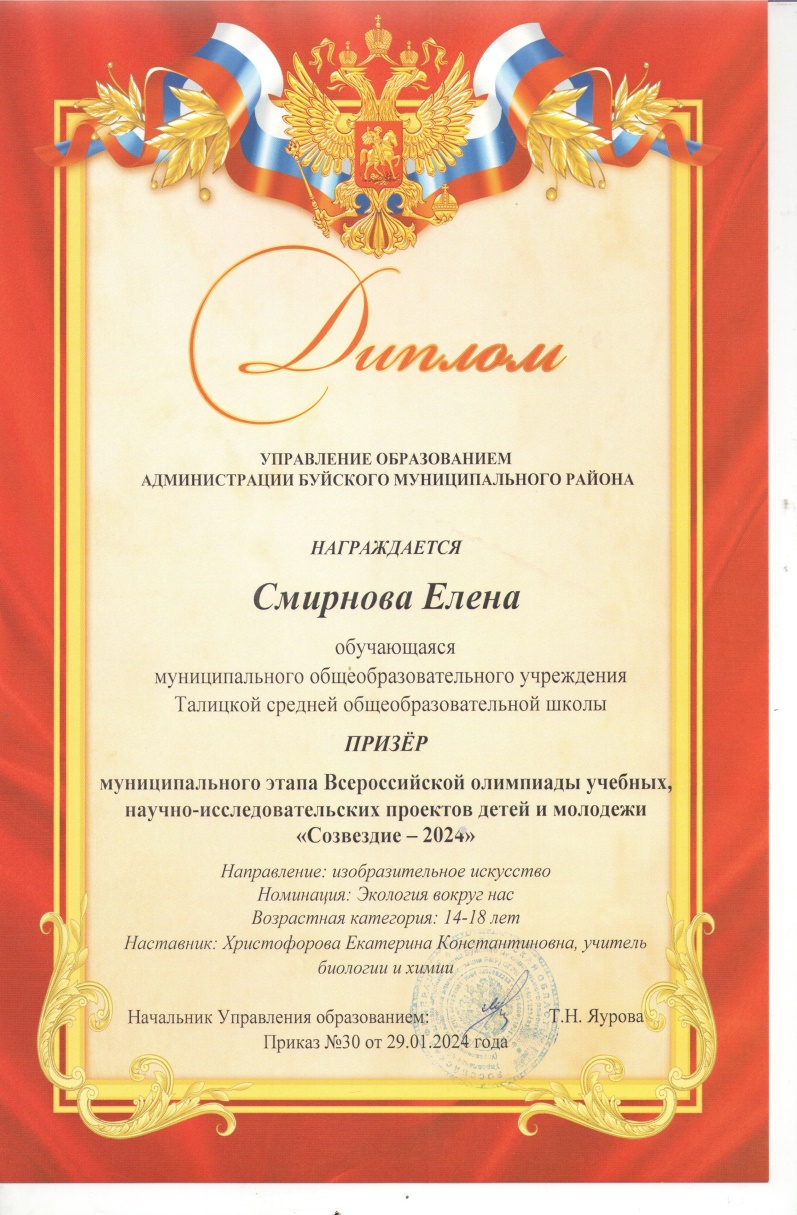 Муниципальный уровень 

Номинация
«Экология вокруг нас»

Смирнова Елена
Смирнова Лидия

 Призеры
Всероссийская олимпиада учебных, научно – исследовательских проектов детей и молодежи «Созвездие – 2024»
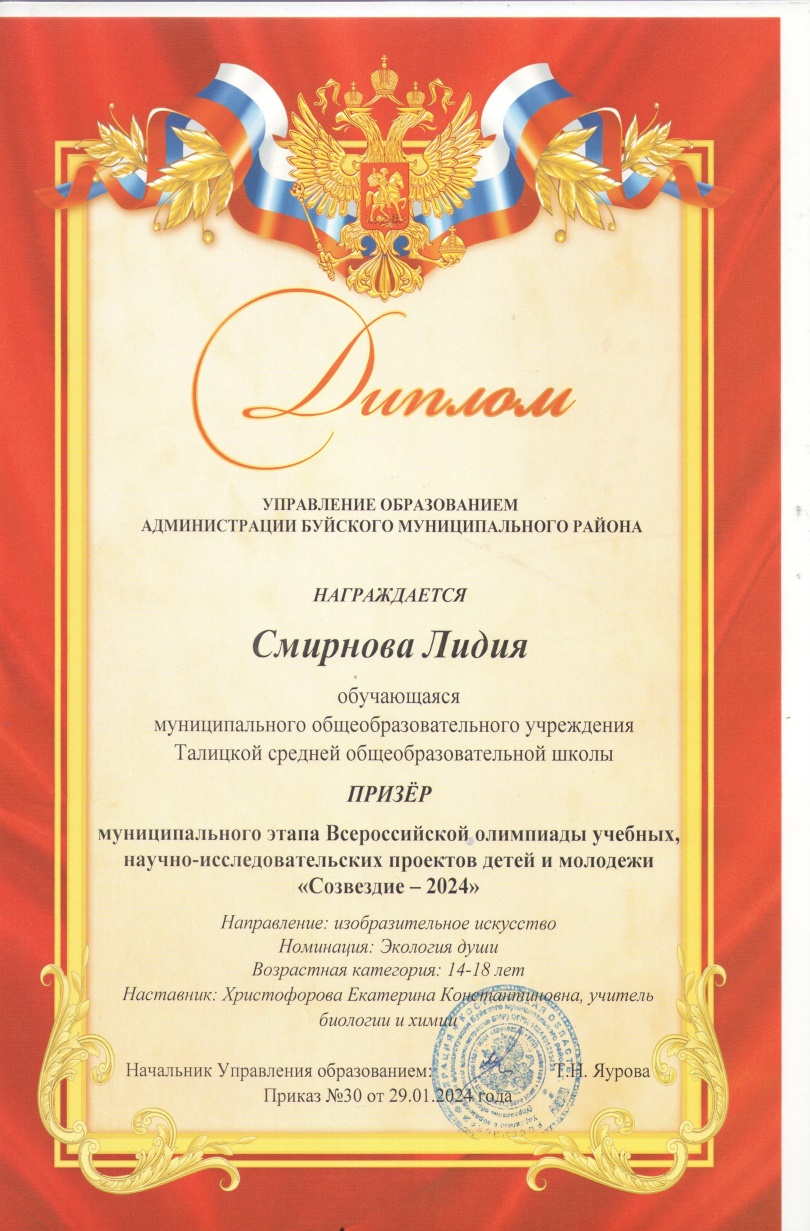 Муниципальный уровень 

Номинация
«Наш дом – Земля»

Смирнова Лидия

 Призер
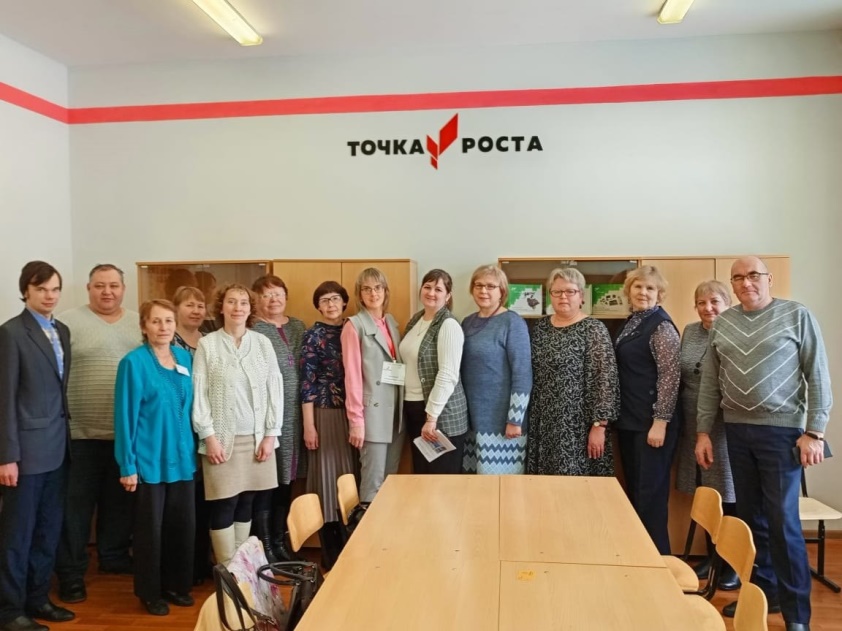 16 февраля 2024 года на базе МОУ "Талицкая СОШ Буйского района" прошел муниципальный семинар для педагогов, реализующих программы общего и дополнительного образования в центрах "Точка роста"Тема семинара " Использование ресурсов Центра "Точка роста" как фактор формирования естественно - научной грамотности " Наша школа встречала учителей химии, биологии, физики из школ Буйского муниципального района:
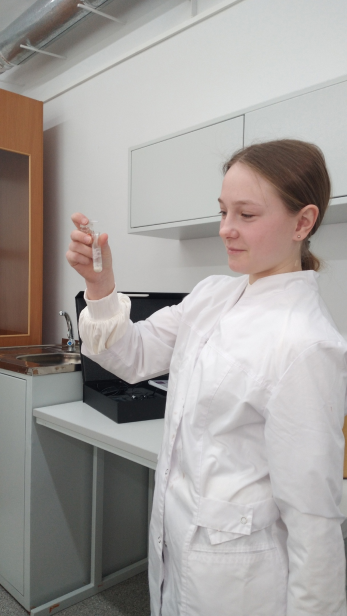 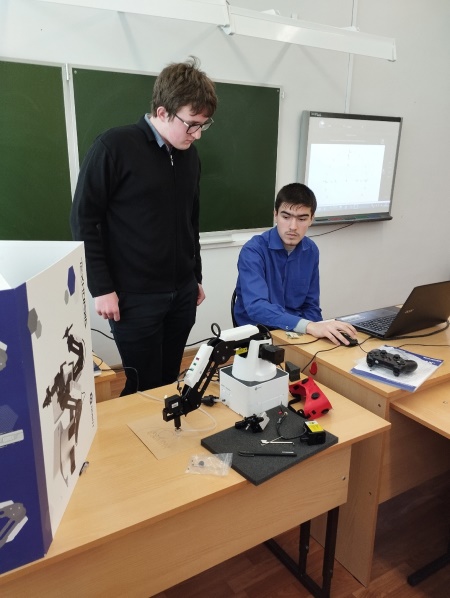 Таким образом, ресурсы Центра образования естественно-научной направленностей «Точка Роста»:

 открывают новые возможности урочной и внеурочной деятельности;

 расширяют поле взаимодействия ученика и учителя; 
повышают интерес и мотивацию обучающихся к изучению химии и биологии и других предметов естественно-научной направленности.
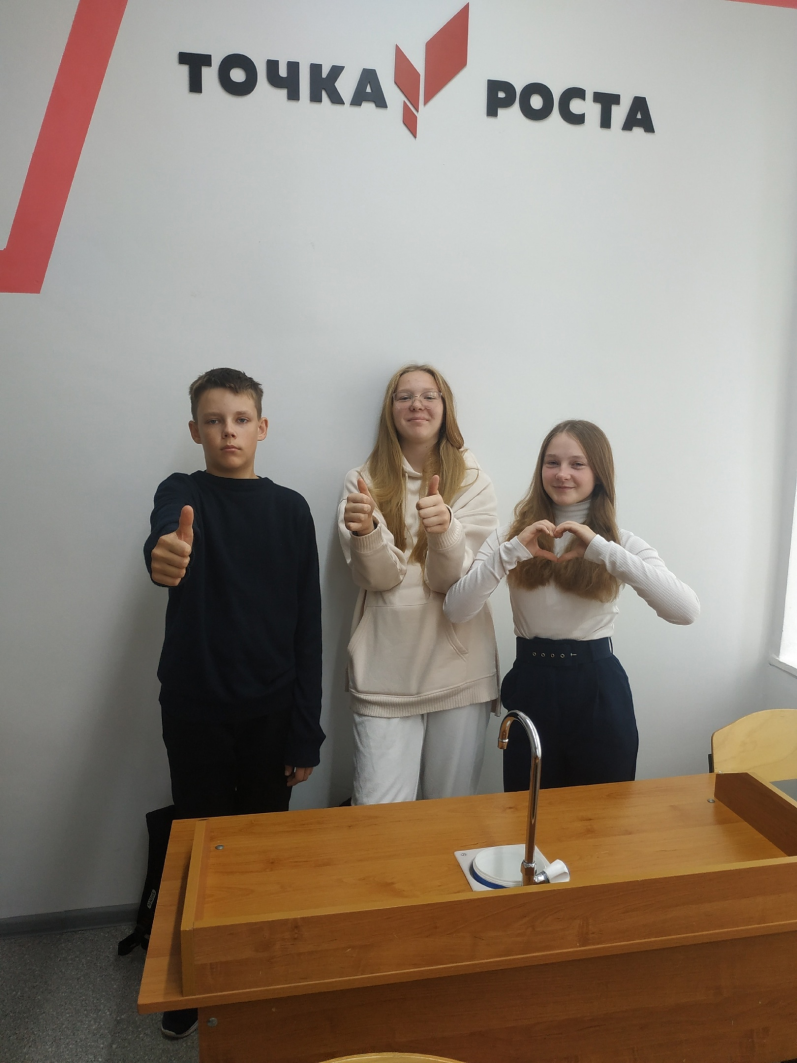 Спасибо за внимание!